CS324e - Elements of Graphics and Visualization
Timing Framework
Animating Swing Based Programs
From FRC
goal: provide framework and library to allow animation of components in a GUI
Set of utility classes that contain the code common to handling timing issues for animation
more functionality than the javax.swing.timer class
2
Example - Fading Button
When button clicked it fades out and then back in
fading cycle repeats until the button is pressed again
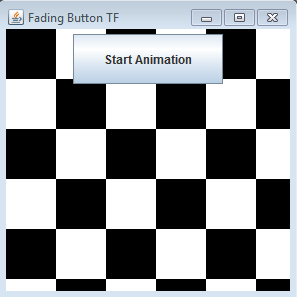 3
Fading Button Classes
JFrame to hold panel and button
checkerboard is a JPanel
Button is a FadingButtonTF
class extends the JButton class
implements ActionListener (instead of using an anonymous inner class) and TimingTarget interfaces
4
FRC Timing Framework
Handle common tasks such as determining what fraction of the animation has been completed
Provide a simple API (Application Programming Interface)
a way of using existing code in a simple way
We have been using the Java API
5
Core Concepts of FRC Timing Framework
handles timing, but alteration left to the programmer
Animator
class that contains most of the timing functionality
callbacks (listeners)
similar to timer callbacks but with more types of callbacks and more information
6
Core Concepts
Duration: length of time animation runs, or can be set to indefinite (a clock for a game)
Repetition: timer can run once and stop or repeat over and over
Resolution: frame rate or frames per second
how often does timer send out notifications
default is 20 fps
7
Core Concepts
Starting and Ending behaviors:
may add delay to start or begin in the middle of a repetition
Interpolation
default is linear interpolation
fractions based onelapsed time / total time
possible to have other kinds of interpolation
start and end slowly (ease in and out)
8
Example Program
Class declaration and instance variables
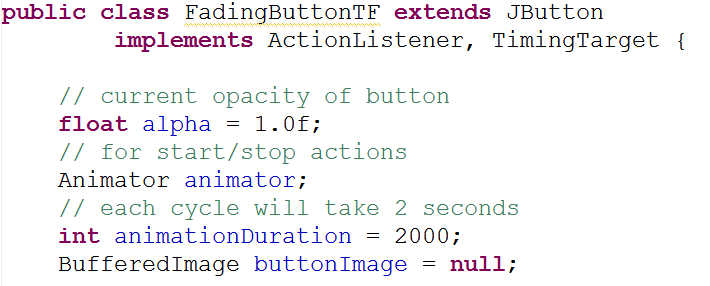 9
Example Program
Constructor with creation of Animator
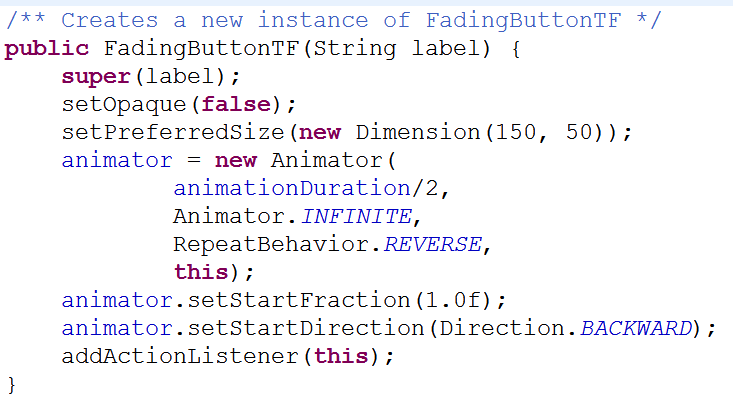 10
Animator Properties
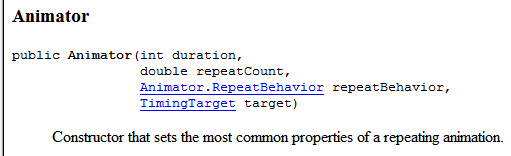 duration in milliseconds
can set to Animator.INFINITE to run continuously 
repeatCount
number of times to run, can also be INFINITE
repeatBehavior: LOOP or REVERSE
target: listener for timer notifications
11
Loop vs. Reverse
LOOP
fractionfrom
Animator
time
REVERSE
fractionfrom
Animator
time
12
Animator Properties
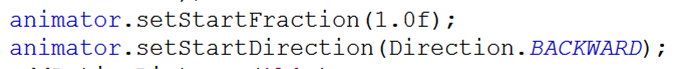 REVERSE
fractionfrom
Animator
time
13
Controlling the Animator
methods for Animator Object
void start()
callbacks to start and timingEvent methods
void stop()
callback to end method
void cancel()
stops Animator, but no callbacks
void pause()
void resume()
boolean isRunning()
14
Fading Button Demo
Respond to button clicks
recall the FadingButtonTF class implements the ActionListener interface
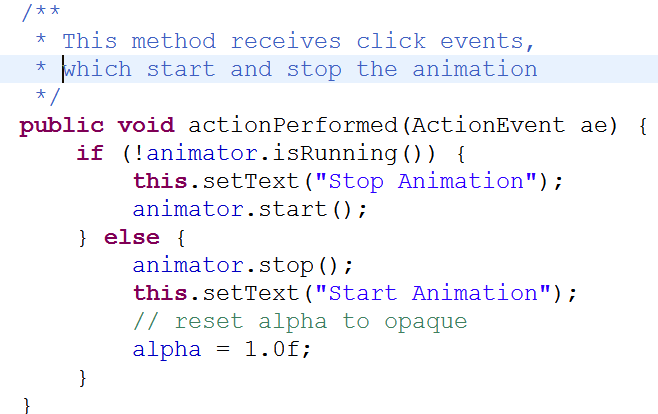 15
Responding to Notifications
To respond to notifications from the animator create a class that implements the timing
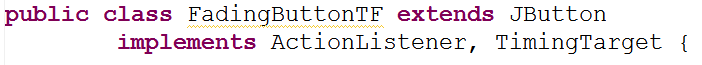 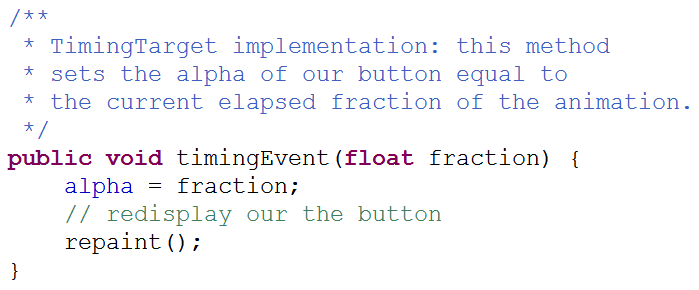 16
Alteration of Button
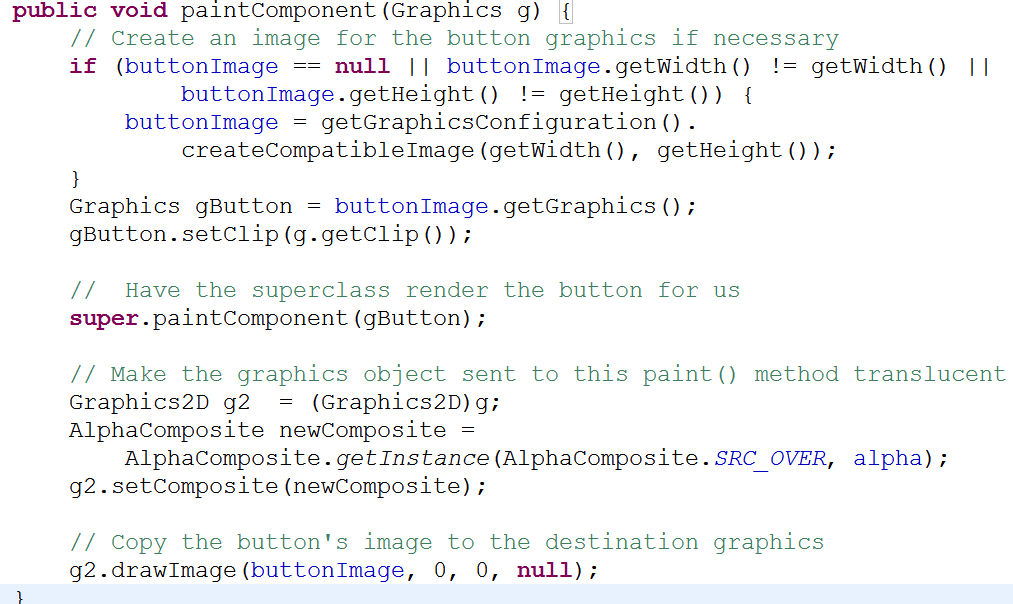 17
Non Linear Interpolation
Animator objects have acceleration and deceleration properties
by default these are not used
can set so animation eases in and / or out
instead of fraction of animation being linear with respect to time elapsed
18
Set Acceleration and Deceleration
represented as fraction of animation to accelerate to average speed and decelerate to stop
sum of fractions must be <= 1
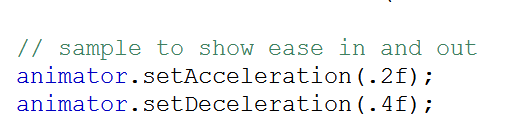 19
Linear
Horizontal axis is time
Vertical axis is fraction
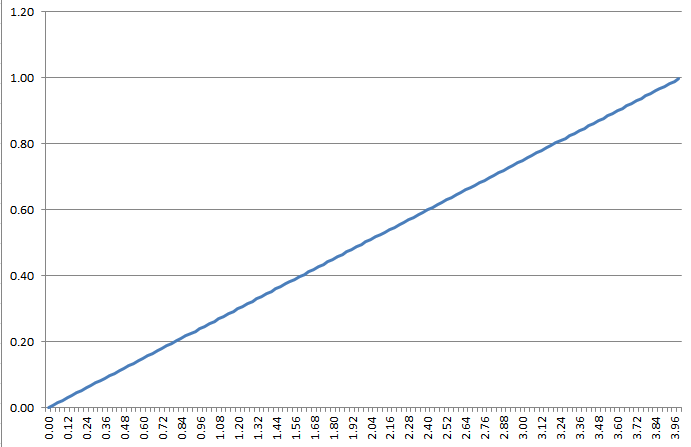 20
Acceleration  and Deceleration
.3 of duration for acceleration
.3 of duration for Deceleration






note, at 1 second (1/4 of time) fraction is still below 0.2
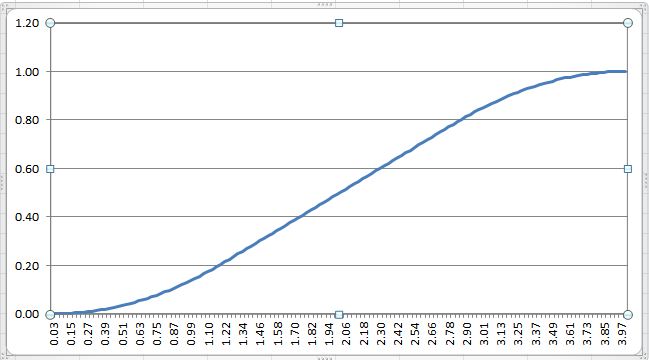 21
Acceleration  and Deceleration
.7 of duration for acceleration
.2 of duration for Deceleration
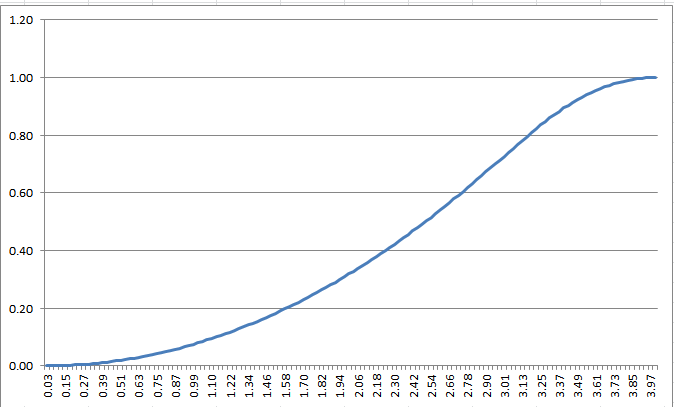 22
Triggers
Part of FRC Timing Framework
Start animation based on a specified event
for example:
user presses a button
user clicks on a door in a game
car in a game goes off the track in a game
23
Triggers
Respond to 
GUI events
time events
custom events created by the programmer
Use triggers by:
create trigger including information about the Animator the trigger will run
add listeners to respond to trigger when it goes off
24
Triggers in Action
Firing: when trigger event occurs the Animator objects start
Disarming: canceling a trigger
Auto-reverse: trigger has ability to run Animator forwards and then backwards
like the button fading in and out
25
Trigger Classes
Trigger: base case for more complicated triggers
TriggerEvent: part of framework to make it easy to add different kinds of Triggers
ActionTrigger: simplest kind of Trigger
responds to java.awt.event.ActionEvent (like button clicks)
26
Trigger Demo
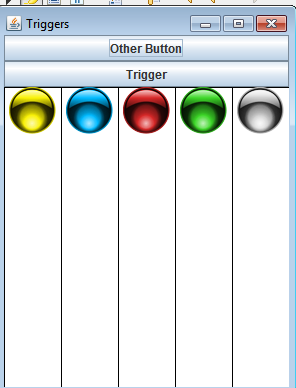 Spheres fall and bounce based on various triggers
The spheres are in their own panels, placed side by side
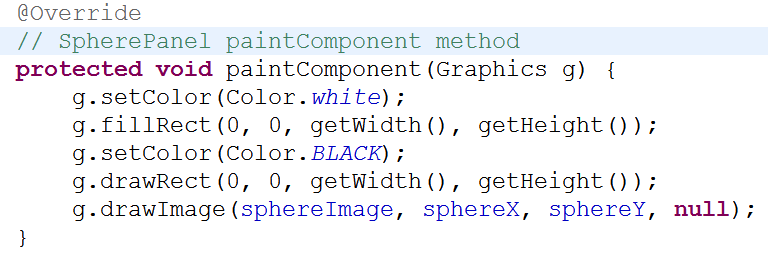 27
Trigger Types
Program demos 5 different kinds of triggers
Yellow Sphere - ActionTrigger
when the Trigger button is clicked the yellow ball's animation runs
restarts if button clicked again before animation complete

action is the SpherePanel for the Yellow sphere
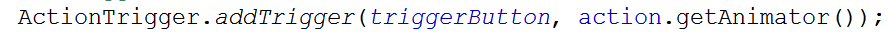 28
Animator for SpherePanel
The FRC timing framework includes a class to automate alteration aspect of animations
PropertySetter
From SpherePanel
Creates animator
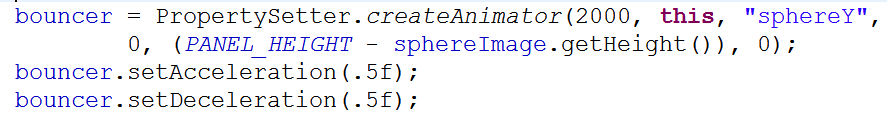 29
More on PropertySetter
Note the PropertySetter.createAnimator method



duration, object that has property animated, name of property (must have set… method), values property takes(y coordinate -> top, bottom, top)
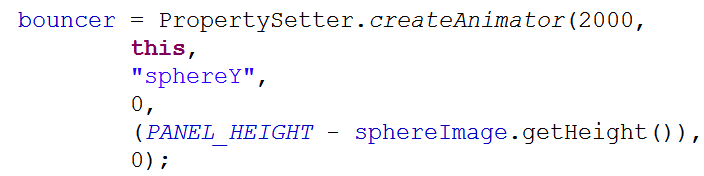 30
Focus Trigger
Blue Sphere - A FocusTrigger


When the Trigger Button gains the focus (not pressed) the Blue Sphere bounces
demo: use tab to change focus between Trigger button and Other Button
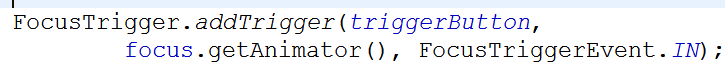 31
MouseTriggers
Two MouseTriggers in the demo
Red Sphere - armed trigger


When the mouse is pressed on the button the red sphere bounces
press and hold button
change from triggerButton to action panel
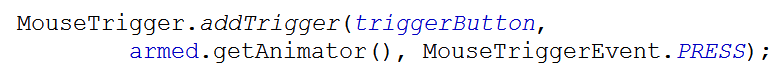 32
MouseTrigger
Green Sphere - MouseTrigger
Activated when the mouse enters the Trigger button region
does not need to be pressed
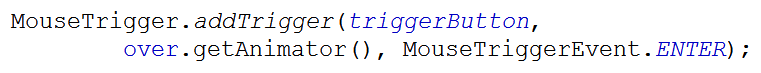 33
Timing Trigger
Gray Sphere - TimingTrigger
When the action trigger (yellow sphere) stops then the timing trigger for the silver sphere starts
useful for chaining animations


Add triggers so when gray sphere stops, red, green, and blue bounce
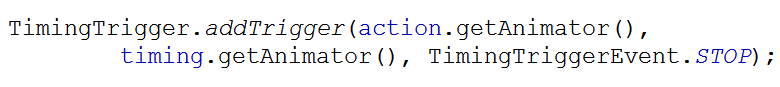 34